Στρατηγική Καταπολέμησης ΕκφοβισμούΕργαστήριο για Εκπαιδευτικούς
««Διαφωνώ με τη βία γιατί ακόμα και όταν φαίνεται να είναι για καλό, το καλό αυτό είναι μόνο προσωρινό , ενώ το κακό που κάνει είναι μόνιμο».	Μαχάτμα Γκάντι
ΕΙΣΑΓΕΤΕ ΤΟ ΟΝΟΜΑ ΤΟΥ ΣΧΟΛΕΙΟΥ
ΗΜΕΡΟΜΗΝΙΑ ΤΟΥ ΕΡΓΑΣΤΗΡΙΟΥ
Στόχοι του συγκεκριμένου εργαστηρίου για εκπαιδευτικούς
Βοήθεια προς τους συμμετέχοντες για την απόκτηση πλήρους γνώσης και κατανόησης των στρατηγικών μείωσης του εκφοβισμού και άλλων μορφών βίας στα σχολεία.
Παρουσίαση ειδών εκπαίδευσης και τεχνικών που ενδείκνυνται για τα προγράμματα καταπολέμησης του εκφοβισμού. 
Ανάπτυξη δεξιοτήτων των συμμετεχόντων ώστε να γίνουν ηγέτες γεμάτοι αυτοπεποίθηση για τα επόμενα στάδια του προγράμματος καταπολέμησης του εκφοβισμού.
Παροχή ευκαιριών στους συμμετέχοντες για εξάσκηση και λήψη παρατηρήσεων (feedback) σχετικά με τις απαιτούμενες δεξιότητες, ώστε να ηγηθούν ενός προγράμματος καταπολέμησης εκφοβισμού στο σχολείο.
Δημιουργία μιας ομάδας διοργανωτών και σχολικών καθοδηγητών του προγράμματος καταπολέμησης του εκφοβισμού, η οποία θα συγκροτήσει μια μαθησιακή κοινότητα που θα παρέχει υποστήριξη κατά την ανταλλαγή εμπειριών και καλών πρακτικών, συνεχίζοντας την ανάπτυξη των δεξιοτήτων τους.
1.4
Μαθησιακά αποτελέσματα του εργαστηρίου
Κατανόηση των σκοπών και της δομής του επιμορφωτικού εργαστηρίου
Έναρξη αποτελεσματικής συνεργασίας στο πλαίσιο μιας ομάδας, γνωρίζοντας τις προσδοκίες της
Κοινοποίηση των αποτελεσμάτων των προκαταρκτικών συνεντεύξεων με στόχο τον καθορισμό της αναγκαιότητας του προγράμματος και τον εντοπισμό των προτεραιοτήτων στο πλαίσιο της επιμόρφωσης. Ορισμός της έννοιας του εκφοβισμού και των άλλων μορφών βίας στο σχολείο, προσδιορισμός των βίαιων δραστηριοτήτων που μπορεί να προκαλέσουν ανησυχία.
Ορισμός της έννοιας «convivençia» - ζώντας μαζί αρμονικά - και προσδιορισμός των παραγόντων που επηρεάζουν το σχολικό περιβάλλον σε ό,τι αφορά την «convivençia».
Σκέψεις σχετικά με έναν λεπτομερέστερο αυτοέλεγχο του σχολείου για την αξιολόγηση του εκφοβισμού και των άλλων μορφών βίας, καταγραφή των ήδη υφιστάμενων δράσεων του σχολείου καθώς και των περαιτέρω κινήσεων που απαιτούνται.
Σκέψεις σχετικά με πολιτικές και στρατηγικές για τη δημιουργία ενός μη-βίαιου σχολικού περιβάλλοντος.
Εργαστήριο   καταπολέμησης εκφοβισμού για εκπαιδευτικούς
Αυτοαξιολόγηση σχολείου
Σχέδιο δράσης για την καταπολέμηση του εκφοβισμού
Μείωση του εκφοβισμού στους μαθητές
Επιμόρφωση του προσωπικού και εφαρμογή του σχεδίου από το σχολείο
Ο κύκλος βελτίωσης για την καταπολέμηση του εκφοβισμού
[Speaker Notes: Η δομή του προγράμματος ABC. 
Ξεκινώντας από την αυτό-αξιολόγηση του σχολείου, μέσα από τις συνεντεύξεις μαθητών/μαθητριών, οδηγούμαστε στο workshop που υλοποιούμε τώρα. Η ομάδα που έχει επιμορφωθεί έπειτα καλείται να αναπτύξει ένα σχέδιο δράσης εντός του σχολείου της και να επιμορφώσει εν συνεχεία τα υπόλοιπα άτομα του σχολείου. Η υλοποίηση του σχεδίου δράσης ευελπιστούμε να έχει ως αποτέλεσμα τη μείωση του εκφοβισμού, κάτι που θα φανεί και από την τελική αυτό-αξιολόγηση.]
Τι είναι ο εκφοβισμός;
Ο εκφοβισμός είναι απαραίτητα σωματικός; Η βία είναι απαραίτητα σωματική;
Η βία ασκείται απαραίτητα ενάντια σε ένα άτομο;
Ο εκφοβισμός πρέπει να προκαλεί ζημιά ή απλώς να απειλεί ότι θα προκαλέσει;
Μπορεί μια βίαιη πράξη να θεωρείται νόμιμη;
Η βία πρέπει να ασκείται από ένα άτομο ή μπορεί να ασκηθεί και απρόσωπα από έναν οργανισμό;
Πόσο σοβαρή πρέπει να είναι η βλάβη ώστε να θεωρήσουμε ότι είναι βία;
[Speaker Notes: Οι επόμενες διαφάνειες απαντούν στα ερωτήματα...

Προτεινόμενη ερώτηση: Είμαστε όλοι σύμφωνοι για το ΤΙ είναι εκφοβισμός;]
Βία-Εκφοβισμός
Σύγκρουση/ Πείραγμα
Σχολική βία
Εκφοβισμός
[Speaker Notes: Η σχολική βία μπορεί να λάβει χώρα στο σχολείο ή στον δρόμο από και προς αυτό.

Το πείραγμα συνήθως περιλαμβάνει δύο ή περισσότερους φίλους που δρουν από κοινού κατά τρόπο που θεωρείται αστείος από όλα τα άτομα που αφορά. Συχνά πειράζουν ο ένας τον άλλον εξίσου, όμως ποτέ το πείραγμα δεν περιλαμβάνει σωματική ή συναισθηματική βία. 

Ο εκφοβισμός δεν θα πρέπει να εξομοιώνεται με την επιθετικότητα ή τη βία. Η επιθετικότητα ή η βία δεν περιλαμβάνουν πάντα τον εκφοβισμό, όπως επίσης όλα τα περιστατικά εκφοβισμού δεν περιλαμβάνουν επιθετικότητα ή βία.]
Τι είναι ο εκφοβισμός;
«Ένας μαθητής/ μια μαθήτρια δέχεται εκφοβισμό όταν εκείνος/ εκείνη εκτίθεται επανειλημμένα και για αρκετό διάστημα σε αρνητικές ενέργειες* από μέρους ενός ή περισσοτέρων μαθητών και εκείνος/ εκείνη δυσκολεύεται να υπερασπιστεί τον εαυτό του/ της». (Olweus, 1993)
Υπάρχουν 3 βασικά κριτήρια για να χαρακτηριστεί μια ενέργεια ως εκφοβισμός: 

Σκόπιμη πρόκληση βλάβης
Επανάληψη
Ανισορροπία της πραγματικής ή αντιληπτής δύναμης που υπονοείται
Αρνητική πράξη: κάποιος σκόπιμα προκαλεί ή προσπαθεί να προκαλέσει, τραυματισμό ή ενόχληση σε κάποιον άλλο (επιθετική συμπεριφορά).
Είδη εκφοβισμού;
Ο εκφοβισμός μπορεί να λάβει πολλές μορφές: 

Λεκτικός εκφοβισμός (ύβρεις, υποτιμητικά σχόλια)
Σωματικός εκφοβισμός (χτυπήματα, κλωτσιές, γροθιές, φτύσιμο)
Διαδικτυακός εκφοβισμός (μέσω διαδικτύου, κινητού τηλεφώνου)
Φυλετικός εκφοβισμός
Σεξουαλικός εκφοβισμός 
Απειλή ή εξαναγκασμός κάποιου/-ας να προβεί σε πράξεις στις οποίες εκείνος/ εκείνη δεν θέλειΚοινωνικός αποκλεισμός ή απομόνωση
Ψέματα και διάδοση ψευδών φημών
Απομάκρυνση χρημάτων ή προσωπικών ειδών ή καταστροφή τους
Απειλή ή εξαναγκασμός για διάφορες πράξεις από μαθητές που εκφοβίζουν
[Speaker Notes: Σύντομη αναφορά στα είδη και παραδείγματα περιστατικών]
Convivençia
«Η μη βία δεν είναι ένα ένδυμα που φοριέται και βγαίνει κατά βούληση. Η θέση της είναι στην καρδιά και θα πρέπει να αποτελεί αναπόσπαστο τμήμα της υπάρξής μας».
Μαχάτμα Γκάντι
«Η μη βία δεν σημαίνει μόνο την αποφυγή της εξωτερικής σωματικής βίας, αλλά και της εσωτερικής βίας του πνεύματος. Δεν αρνείσαι απλώς να πυροβολήσεις κάποιον, αλλά αρνείσαι να τον μισήσεις». 
Μάρτιν Λούθερ Κινγκ Τζούνιορ

Convivençia: μια ισπανική λέξη που σημαίνει 
«ζώντας μαζί αρμονικά»
ΒΙΝΤΕΟ
https://www.youtube.com/watch?v=yZxYHgBGVe8&feature=youtu.be
Βίαιες συμπεριφορές που μπορεί να προβληματίσουν
Τι είδη εκφοβισμού παρατηρείτε σε αυτό το βίντεο;
Ποια είναι η αντίδραση των ανθρώπων που παρατηρούν τον άνθρωπο που εκφοβίζεται
Έχετε παρατηρήσει τέτοιου είδους κατάσταση στο σχολείο; 
Τι θα κάνατε;
Πως αντιδρά ο άνθρωπος που εκφοβίζεται;
Πως θα τους συμβουλεύατε;
[Speaker Notes: Έχοντας δει το video, ας συζητήσουμε…

Θα μπορούσαμε να απαντήσουμε σε αυτά τα ερωτήματα βασιζόμενοι στο βίντεο.
1. Τι είδους καταστάσεις εκφοβισμού εντοπίζετε στο βίντεο;
2. Ποια είναι η αντίδραση των ατόμων που βρίσκονται γύρω από το άτομο που δέχεται εκφοβισμό;
3. Έχετε δει ποτέ την συγκεκριμένη κατάσταση στο σχολείο σας;
4. Τι θα κάνατε;
5. Πώς αντιδρά το άτομο που δέχθηκε τον εκφοβισμό;
6. Τι θα συμβουλεύατε αυτό το άτομο;]
ΟΜΑΔΙΚΗ ΔΡΑΣΤΗΡΙΟΤΗΤΑ        15 λεπτά
Δραστηριότητες που μπορεί να προκαλέσουν ανησυχία
Συνεργαστείτε με την ομάδα σας Έχετε στη διάθεσή σας 15 λεπτά για να καταγράψετε σε τρεις στήλες στον πίνακα παρουσίασης:
Τις βίαιες δραστηριότητες που προκαλούν ανησυχία στα σχολεία.
Ποιος τις ξεκινά ( Μαθητές; Προσωπικό; Άλλοι;)
Ποια είναι η αντίδραση των ατόμων που βρίσκονται γύρω από το άτομο που δέχεται εκφοβισμό;
Τι συνέπειες έχουν στο σχολικό κλίμα;
Τι θα κάνατε;
[Speaker Notes: Θα μπορούσαμε να απαντήσουμε σε αυτά τα ερωτήματα βασιζόμενοι στο βίντεο.
1. Τι είδους καταστάσεις εκφοβισμού εντοπίζετε στο βίντεο;
2. Ποια είναι η αντίδραση των ατόμων που βρίσκονται γύρω από το άτομο που δέχεται εκφοβισμό;
3. Έχετε δει ποτέ την συγκεκριμένη κατάσταση στο σχολείο σας;
4. Τι θα κάνατε;
5. Πώς αντιδρά το άτομο που δέχθηκε τον εκφοβισμό;
6. Τι θα συμβουλεύατε αυτό το άτομο;]
Παράγοντες που μπορεί να έχουν θετική επίδραση στο σχολικό περιβάλλον
1. Ηγετικές δεξιότητες
2. Σχολική πολιτική
3. Αποτελεσματική επικοινωνία
4. Σχολείο φιλικό προς τα παιδιά
[Speaker Notes: Αυτές είναι 4 προτάσεις/ παράγοντες που θεωρούμε πως είναι σημαντικοί. Έχετε να προτείνετε και άλλους;]
Μια αποτελεσματική πολιτική για την καταπολέμηση του εκφοβισμού...
Θα πρέπει να περιλαμβάνει το σχολείο στο σύνολό του. Επομένως είναι απαραίτητο ο διευθυντής/ διευθύντρια του σχολείου να είναι πλήρως ενημερωμένος/-η σχετικά με: 

τη φύση και την σημασία της μείωσης της βίας 
τα οφέλη που θα επιφέρει το πρόγραμμα στους μαθητές, στους δασκάλους, στο σχολείο και στην ευρύτερη κοινότητα
ποιες υποδομές, πόσος χρόνος και ποιες πηγές θα χρειαστούν για την εφαρμογή της στο σχολείο.
Ηγέτες που επηρεάζουν το σχολικό κλίμα
Οι ηγέτες δεν θέτουν απλώς στόχους, συνεργάζονται με άλλους για τη δημιουργία ενός κοινού αισθήματος σκοπού και κατεύθυνσης. 
Οι ηγέτες λειτουργούν κυρίως μέσω και μαζί άλλα άτομα. Βοηθούν επίσης στον καθορισμό των όρων που επιτρέπουν στα άτομα να είναι αποτελεσματικά. 
Η ηγετική ικανότητα αποτελεί περισσότερο μια λειτουργία παρά έναν ρόλο. Παρότι η ηγετική ικανότητα συχνά «επενδύεται» σε - ή αναμένεται από - άτομα σε θέσεις εξουσίας, αποτελείται από λειτουργίες που μπορούν να εκτελούνται από πολλά διαφορετικά άτομα, με διαφορετικούς ρόλους, σε όλο το σχολείο.
[Speaker Notes: Όταν χρησιμοποιούμε τον όρο ηγέτες, εννοούμε συνήθως τη διοίκηση του σχολείου αλλά και συχνά τους εκπαιδευτικούς που έχουν τα ηνία στην τάξη.

Με τον όρο «ηγέτης» αναφερόμαστε σε όλους τους εμπλεκόμενους στην σχολική κοινότητα. 
Ηγέτης= καθοδηγητής. Η μετάφραση του αγγλικού όρου «leader», αυτός που είναι μπροστά.]
Ηγέτες: Συναισθηματική νοημοσύνη
Οι ηγέτες του προγράμματος καταπολέμησης εκφοβισμού θα πρέπει επομένως να επιδεικνύουν τις πέντε πτυχές της συναισθηματικής νοημοσύνης, όπως ορίζονται από τον Goleman:

Αυτογνωσία 
Διαχείριση συναισθημάτων 
Κίνητρο 
Κατανόηση 
Κοινωνικές δεξιότητες
[Speaker Notes: Πρόταση: Πριν τη μετάβαση στην επόμενη διαφάνεια  Ποιες θα θεωρούσατε πως είναι κάποιες σημαντικές ηγετικές δεξιότητες;]
Γενικές ηγετικές δεξιότητες, η ικανότητα για:
Ανάλυση και ερμηνεία πληροφοριών - Αναζήτηση πληροφοριών από κατάλληλες πηγές, όταν απαιτείται. Εντοπισμός σημαντικού περιεχομένου από τις διαθέσιμες πληροφορίες. Εντοπισμός συνδέσμων, μοτίβων και βαθύτερων προβλημάτων.
Χρήση κριτικής σκέψης ως επαγγελματίες - λήψη κατάλληλων αποφάσεων βασισμένων σε σαφείς αρχές και σε ακριβή ερμηνεία των διαθέσιμων, σχετικών στοιχείων.
Ανοιχτή και δημιουργική σκέψη για την επίλυση προβλημάτων - εστίαση σε ό,τι είναι πιο σημαντικό. Εξισορρόπηση βραχυπρόθεσμων και μακροπρόθεσμων συνεπειών.
Ηγεσία και διαχείριση ομάδας- εξασφάλιση αποδοχής των ιδεών. Επιρροή, πρόκληση, κίνητρο για συνεργασία με άλλα άτομα για την επίτευξη υψηλών στόχων. Αναγνώριση και εξέλιξη του συνόλου των δυνατοτήτων των ατόμων.
Οργάνωση- καθορισμό αρμοδιοτήτων, συμβιβασμός απαιτήσεων και διαχείριση χρόνου. Δημιουργία και εφαρμογή ξεκάθαρων και κατάλληλων σχεδίων για δράση. Κατάλληλη ανάθεση αρμοδιοτήτων. 
Επικοινωνία - σαφής επικοινωνία, προφορική και γραπτή. Προσοχή στα λεγόμενα άλλων ατόμων και ενεργητική ακρόαση.
Τύποι ηγετικού στυλ και επιρροή στον εκφοβισμό και άλλες μορφές βίας
Πιεστικός,-ή
Αποφασιστικός,-ή
Συμμετοχικός,-ή
Δημοκρατικός,-ή
Που ορίζει έναν ρυθμό
Καθοδηγητικός,-ή
Πιεστικός/-ή
Ο στόχος:  αναζήτηση άμεσης συμμόρφωσης. Ο ηγέτης δίνει εντολές, αναμένει συμμόρφωση, ασκεί έντονο έλεγχο και επιβάλλει κυρώσεις, ενώ δεν παρέχει πολλές επιβραβεύσεις.
Ο συγκεκριμένος τύπος σε μια έκφραση: «Κάνε ό,τι σου λέω»
Πότε αυτός ο τύπος λειτουργεί καλύτερα:  Για απλή, άμεση εργασία, όπως για παράδειγμα ο καθορισμός θέσεων σε μια συνάντηση ή η  παρατήρηση προς κάποιον που δεν έκανε αυτό που είχε συμφωνήσει ότι θα κάνει.
Συνολική επίδραση στο εργασιακό περιβάλλον: Μπορεί να είναι αρνητική - θα πρέπει να χρησιμοποιείται σπάνια Ο τύπος αυτός είναι χρήσιμος όταν π.χ. ο ηγέτης δίνει οδηγίες για μια εργασία.
[Speaker Notes: πχ «Κάντε ησυχία για να ολοκληρώσουμε το μάθημα»]
Αποφασιστικός,-ή
Ο στόχος:  παροχή μακροπρόθεσμης καθοδήγησης και κατανόησης για την ομάδα. Ο ηγέτης έχει ένα σαφές όραμα για τον σκοπό του συνολικού έργου και για το πώς το κάθε τμήμα θα συνεισφέρει σε αυτόν. Παρέχει επεξηγήσεις στην ομάδα, πείθοντάς την για την σημασία του. 
Ο συγκεκριμένος τύπος σε μια έκφραση: «Ελάτε μαζί μου» 
Πότε αυτός ο τύπος λειτουργεί καλύτερα: Όταν οι αλλαγές χρειάζονται ένα νέο όραμα ή όταν απαιτείται ξεκάθαρη κατεύθυνση. Για παράδειγμα, όταν παρουσιάζεται μια νέα πρωτοβουλία
Συνολική επίδραση στην ομάδα: Θετική - θα πρέπει να χρησιμοποιείται συχνά, ειδικά στην αρχή μιας πρωτοβουλίας.
[Speaker Notes: πχ «Έχει καλό καιρό, πάμε για μάθημα έξω στην αυλή»]
Συμμετοχικός,-ή
Ο στόχος:  δημιουργία αρμονίας και δημιουργία σχέσεων μεταξύ των μελών της ομάδας και μεταξύ της ομάδας και του ηγέτη της. Ο ηγέτης ασχολείται με την προώθηση φιλικών αλληλεπιδράσεων, εστιάζει στις προσωπικές ανάγκες των μελών της ομάδας παρά στους στόχους/ πρότυπα, φροντίζει για το άτομο συνολικά και αποφεύγει τις παρεξηγήσεις
Ο συγκεκριμένος τύπος σε μια έκφραση: «Πρώτα οι άνθρωποι» 
Πότε αυτός ο τύπος λειτουργεί καλύτερα: Στην επίλυση διαφορών εντός της ομάδας ή στην παροχή κινήτρων σε πιεστικές καταστάσεις - εάν για παράδειγμα κάποια μέλη της ομάδας δυσκολεύονται σε ένα έργο ή εάν έχει συμβεί κάτι εκτός ομάδας αλλά προκαλεί αναστάτωση και αποσπά την προσοχή.
Συνολική επίδραση στην ομάδα: Θετική. -...θα πρέπει να χρησιμοποιείται για να δείξει το ενδιαφέρον για την ευημερία των ατόμων και των ομάδων, ενώ παράλληλα διατηρείται η έμφαση στον σκοπό του έργου.
[Speaker Notes: πχ Σε ομαδική εργασία επιλύει μαζί με τους μαθητές μια διαφωνία.]
Δημοκρατικός,-ή
Ο σκοπός: να δημιουργηθεί δέσμευση στο πρώιμο στάδιο και δημιουργία νέων ιδεών από την ίδια την ομάδα. Ο ηγέτης ενθαρρύνει την συμμετοχή και επιδιώκει την συναίνεση, στοχεύοντας στην προσήλωση μέσω της ανάληψης ευθύνης.
Ο συγκεκριμένος τύπος σε μια έκφραση: «Τι πιστεύετε;»
Πότε αυτός ο τύπος λειτουργεί καλύτερα: Προώθηση της συμμετοχής, της συναίνεσης ή της συνεισφοράς μέσω των εμπειριών των μελών της ομάδας. Επίσης, λειτουργεί βοηθητικά όταν το όραμα είναι σαφές αλλά οι δράσεις προς την κατεύθυνσή του όχι ή όταν απαιτείται μεγαλύτερη ανάληψη ευθυνών από την ομάδα - για παράδειγμα όταν πρέπει να αποφασιστεί ποιος είναι ο καλύτερος τρόπος εφαρμογής μιας πρωτοβουλίας στο συγκεκριμένο σχολικό περιβάλλον.
Συνολική επίδραση στην ομάδα: Θετική - είναι χρήσιμος όταν αποφασίζονται οι εργασίες της ομάδας και ενθαρρύνει τα μέλη να συμμετέχουν πλήρως σε αυτές. Θα πρέπει να χρησιμοποιείται ολοένα και περισσότερο καθώς η ομάδα συνεργάζεται και αναπτύσσει αίσθημα ευθύνης και συμμετοχής.
[Speaker Notes: πχ Καθηγητής ρωτά τα παιδιά πού θα ήθελαν να πάνε εκδρομή και ακούει τις προτάσεις τους.]
Που ορίζει έναν ρυθμό
Ο στόχος: επίτευξη εργασιών υψηλού επιπέδου σε καθορισμένο χρονικό πλαίσιο. Ο ηγέτης δίνει το καλό παράδειγμα, καταδεικνύει υψηλά πρότυπα, προσδοκά ότι οι υπόλοιποι γνωρίζουν το σκεπτικό πίσω από αντικείμενο του έργου και δεν διάκειται θετικά απέναντι σε όσους δουλεύουν με αργό ρυθμό.
Ο συγκεκριμένος τύπος σε μια έκφραση: «Κάντε ό,τι κάνω και κάντε το τώρα» 
Πότε αυτός ο τύπος λειτουργεί καλύτερα: Στη λήψη γρήγορων αποτελεσμάτων από μια ικανή ομάδα με ισχυρά κίνητρα - για παράδειγμα μια ομάδα που απολαμβάνει το έργο που της έχει ανατεθεί αλλά δεν επιδεικνύει όλο το εύρος των δυνατοτήτων της και θα μπορούσε να ωφεληθεί εάν κληθεί να κάνει περισσότερα. 
Συνολική επίδραση στην ομάδα: Μπορεί να είναι αρνητική. – περισσότερο χρήσιμος σε μικρές δόσεις για την παροχή κινήτρων στην ομάδα. Χρειάζεται προσοχή ώστε η ομάδα να μην βασίζεται στην πίεση που θα της ασκεί ο ηγέτης της.
[Speaker Notes: πχ Σε ένα project ο καθηγητής δείχνει έναν τρόπο επίλυσης προβλήματος και επιβάλει να χρησιμοποιείται μόνο αυτός.]
Καθοδηγητικός,-ή
Ο στόχος: στήριξη της μακροπρόθεσμης εξέλιξης των μελών της ομάδας. Ο ηγέτης βοηθά τα μέλη της ομάδας να εντοπίσουν τα δυνατά σημεία και τις αδυναμίες τους, τους ενθαρρύνει να σχεδιάσουν την συνεχή εξέλιξή τους μετά το πέρας της πρωτοβουλίας, καταλήγει σε συμφωνίες, παρέχει συνεχείς συμβουλές και εποικοδομητικές παρατηρήσεις (feedback) και μπορεί να μοιράζεται άμεσα πρότυπα απόδοσης για την επίτευξη της μακροπρόθεσμης εξέλιξης. 
Ο συγκεκριμένος τύπος σε μια έκφραση: «Δοκιμάστε αυτό»
Πότε αυτός ο τύπος λειτουργεί καλύτερα: Παροχή βοήθειας στα μέλη της ομάδας με στόχο την εφαρμογή όσων έχουν μάθει και ανάπτυξη μακροπρόθεσμων δυνατών σημείων.
Συνολική επίδραση στην ομάδα: Θετική.  Χρήσιμος ώστε να εφαρμόσει η ομάδα ό,τι έμαθε από την πρωτοβουλία στο υπό εξέλιξη έργο της.
[Speaker Notes: πχ Σε ένα project ο καθηγητής δείχνει έναν τρόπο επίλυσης προβλήματος σαν εναλλακτική λύση.]
Σύνοψη
Είναι σημαντικό να γνωρίζετε ποιος τύπος θα πρέπει να χρησιμοποιηθεί σε κάθε περίπτωση, καθώς και ποιος τύπος είναι κατάλληλος όχι μόνο για τον συνδυασμό των προσωπικοτήτων σε μια ομάδα, αλλά και για τις απαιτούμενες ανάγκες. Είναι σημαντικό να διαθέτετε μια ευρεία γκάμα τύπων ώστε να ταιριάζουν στις διαφορετικές περιπτώσεις.
Σημείωση:
Η λίστα με τους τύπους δεν είναι δομημένη ιεραρχικά. Όλοι οι τύποι μπορεί να είναι κατάλληλοι.
Δεν υπάρχει σωστός και λάθος τύπος.
Δεν υπάρχει λόγος κάποιος να χρησιμοποιεί έναν τύπο που δεν τον/ την κάνει να νιώθει άνετα.
Οι ηγέτες που χρησιμοποιούν και τους έξι τύπους κάποια στιγμή για κάποια πρωτοβουλία είναι πιθανότερο να είναι πιο αποτελεσματικοί.
Πρόκειται για έναν απλό και άμεσο τρόπο σχετικά με το πώς να ηγηθεί κάποιος μιας ομάδας και μπορεί εύκολα να εφαρμοστεί για τη μείωση της βίας στο σχολείο συνολικά, αλλά και εντός της τάξης.
ΟΜΑΔΙΚΗ ΔΡΑΣΤΗΡΙΟΤΗΤΑ        15 λεπτά
Παράγοντες που επηρεάζουν το σχολικό κλίμα
Συνεργαστείτε με την ομάδα. Έχετε στη διάθεσή σας 15 λεπτά για να καταγράψετε τους παράγοντες που επηρεάζουν την «convivençia» (να ζούμε αρμονικά) και:
Σχετίζονται με τους μαθητές
Σχετίζονται με τους ενηλίκους
Σχετίζονται με εγκαταστάσεις/ κτήρια
Σχετίζονται με εξωσχολικούς/ κοινοτικούς παράγοντες
Οφέλη «επίσκεψης» στο σχολείο
Μια «επίσκεψη» στο σχολείο:
Βοηθά το σχολείο να ξεκαθαρίσει το τι κάνει.
Παρέχει στοιχεία σχετικά με το εάν αυτό που κάνει είναι σωστό.
Παρέχει στοιχεία σχετικά με το εάν αυτό που κάνουν έχει θετική επίδραση.
Βοηθά στον εντοπισμό προβλημάτων στο σχολείο.
Υποστηρίζει την συνεργασία στο σχολείο με στόχο τη βελτίωσή του.
[Speaker Notes: Ας δούμε, ποια ήταν η σκέψη πίσω από το πρόγραμμα των «επισκέψεων».  Η αυτό-αξιολόγηση μπορεί να … (bullets διαφάνειας)
Πώς σας φάνηκε η διαδικασία της «επίσκεψης» στο σχολείο σας; Είδατε κάποια διαφορά; Έκαναν κάποια παιδιά σχόλια ή ξεκίνησαν συζητήσεις σχετικά με την «επίσκεψη»;]
Χαρακτηριστικά μιας αποτελεσματικής επίσκεψης στο σχολείο
εξετάζει την κατάσταση σφαιρικά
παροτρύνει την συμμετοχή όλων των φορέων και μαθητών
δεν είναι ιδιαίτερα περίπλοκη
παράγει αποτελέσματα που είναι εύκολο να αναλυθούν
υποστηρίζει στο σχέδιο δράσης
διευκολύνει τον συχνό έλεγχο

Τα αποτελέσματα θα πρέπει να ανήκουν στο σχολείο.
1.30
Προσοχή και ανταπόκριση στις απόψεις των μαθητών/μαθητριών
Επικοινωνήστε με σαφήνεια:
Δώστε ιδιαίτερη προσοχή στις απόψεις των μαθητών 
Μιλήστε σε απλή γλώσσα ώστε να καταλαβαίνουν 
Αποφύγετε την χρήση τεχνικής ορολογίας 
Ενημερώστε τους σχετικά με το θέμα και λάβετε υπόψη σας το επίπεδο κατανόησης
Θέστε ανοιχτού τύπου ερωτήσεις (που δεν απαιτούν απλώς ένα «ναι» ή «όχι») ώστε να διασφαλίσετε ότι θα εκφράσουν την άποψή τους.
Συμπεριλάβετε τους μαθητές/μαθήτριες στη λήψη αποφάσεων.
«Πολλά σχολεία σε άσχημη κατάσταση θα μπορούν να μεταμορφωθούν εάν ληφθεί υπόψη η άποψη των μαθητών και χρησιμοποιηθεί ως βάση για ένα σχέδιο βελτίωσης. Τα νεαρά άτομα είναι παρατηρητικά και συχνά είναι σε θέση για αναλυτικό και εποικοδομητικό σχολιασμό, παρότι μερικές φορές αγνοούνται ως μη ικανά για να κρίνουν τέτοια ζητήματα».			
(Children at the Margins  Billington and Pomerantz)
[Speaker Notes: Οδηγίες για αποτελεσματική επικοινωνία με τους μαθητές/μαθήτριες. 

Παράγοντες που μπορεί να έχουν θετική επίδραση στο σχολικό περιβάλλον]
1.31
Βέλτιστη αξιοποίηση των μαθητών/μαθητριών
Η Unicef εργάζεται προς τη δημιουργία περισσότερο φιλικών προς τα παιδιά σχολείων.

Οι παρακάτω αρχές υποστηρίζουν τη μάθηση σε ένα φιλικό προς τα παιδιά σχολείο: 

Σεβασμός προς τους μαθητές ως άτομα
Δίκαιη μεταχείριση προς όλους τους μαθητές
Αυτονομία
Πνευματική κινητοποίηση
Κοινωνική στήριξη
Ασφάλεια

Πώς μπορούν να εφαρμοστούν αυτές οι αρχές ώστε οι μαθητές να συμπεριλαμβάνονται στην  εκπαιδευτική διαδικασία ;
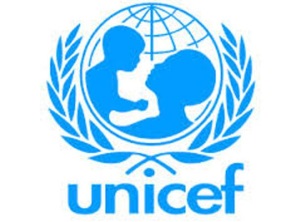 [Speaker Notes: Ένα σχολείο που βασίζεται στα δικαιώματα και είναι φιλικό προς τα παιδιά:
Πάνω από όλα - διαθέτει περιβάλλον καλής ποιότητας

Συμπεριλαμβάνει όλα τα παιδιά
Είναι αποτελεσματικό με τα παιδιά
Είναι υγιές και προστατευτικό για τα παιδιά
Ευαισθητοποιείται σε θέματα φύλου
Ασχολείται με τα παιδιά, τις οικογένειες και τις κοινότητες

Ένα σχολείο πρότυπο: 
Είναι ένα σχολείο που έχει ως επίκεντρο το παιδί 
…….]
Αναμενόμενα αποτελέσματα σε ένα πρότυπο σχολείο
Γνώση των συνεπειών του εκφοβισμού και άλλων μορφών βίας σε μαθητές από όλους τους φορείς 
Συχνές επισκέψεις στο σχολείο για το θέμα του εκφοβισμού και άλλων μορφών βίαιης συμπεριφοράς, σε τι δράσεις προχωρά το σχολείο για τη μείωσή τους 
Αποτελεσματικές, ολιστικές σχολικές πολιτικές και στρατηγικές για τη δημιουργία ενός μη βίαιου μαθησιακού περιβάλλοντος, αντιμετώπιση των αιτιών του εκφοβισμού και των άλλων μορφών βίας
Ηγετικές δεξιότητες στο σχολείο με στόχο την ανάπτυξη
Προσανατολισμός στην  Κοινωνική και Συναισθηματική Μάθηση
Αποτελεσματικές στρατηγικές για τη μετατροπή του σχολείου σε ένα ασφαλές περιβάλλον
Επιμόρφωση του προσωπικού 
Συμμετοχή των μαθητών
Συμμετοχή των οικογενειών
Ενασχόληση και συμμετοχή στην τοπική κοινότητα μέσω των αξιών της κοινωνίας
[Speaker Notes: Αναμενόμενα αποτελέσματα: επίσκεψη, σχολική πολιτική, εφαρμογή]
Έμφαση στα θετικά σημεία
Η αλλαγή είναι πιο αποτελεσματική εάν ξεκινά με τη βελτίωση τομέων που ήδη λειτουργούν σωστά.
Η επίσκεψη στο σχολείο παρουσιάζει τα σημεία στα οποία το σχολείο έχει ήδη πετύχει. 
Όλοι συμμετέχουν εξ αρχής - κατ’ αυτόν τον τρόπο διευκολύνεται η κατανόηση, η οικειοθελής συμμετοχή και αποκομίζονται οφέλη από τα αποτελέσματα.
[Speaker Notes: Αυτοαξιολόγηση: μεγιστοποίηση της επίδρασης

Το φιλικό σχολείο και η σωστή επικοινωνία έχουν σαν χαρακτηριστικό την έμφαση στα θετικά και αξιοποιούν τα αρνητικά ως γνώση προς βελτίωση και μη επανάληψη του λάθους.]
Προετοιμασία του σχεδίου δράσης
Με βάση την επίσκεψη στο σχολείο και άλλα στοιχεία:

Ποιοι τομείς έχουν υψηλή βαθμολογία - ισχυροί τομείς. Ποιοι είναι οι λόγοι της επιτυχίας; 
Ποιοι τομείς έχουν χαμηλή βαθμολογία; - τομείς προς βελτίωση  Ποιοι είναι οι λόγοι της χαμηλής βαθμολογίας;
Πώς μπορούν οι επιτυχημένοι τομείς να ενισχυθούν περαιτέρω;
Πώς μπορούν οι επιτυχημένες στρατηγικές να εφαρμοστούν σε λιγότερο επιτυχημένους τομείς;
Ποιες είναι οι προτεραιότητες για την ανάπτυξη;
[Speaker Notes: Σχολική πολιτική

Ολοκληρώνοντας την επιμόρφωση και έχοντας τα στοιχεία της αυτό-αξιολόγησης του σχολείου, το πρόγραμμα σας προσκαλεί να προετοιμάσετε το σχέδιο δράσης. Σας προτείνουμε (bullets) κάποιες ερωτήσεις για να σας καθοδηγήσουν στον σχεδιασμό του πλάνου.
Επίσης, κάποια βασικά αποτελέσματα από τις επισκέψεις στα σχολεία σας: πολλά παιδιά είπαν πως βλέπουν ΧΧΧΧΧ θετικά και ΧΧΧΧΧ ζητήματα προς βελτίωση.]
Σχέδιο Δράσης
Ένα σχέδιο δράσης συνήθως περιλαμβάνει:
Συγκεκριμένους, μετρήσιμους, εφικτούς, ρεαλιστικούς και επίκαιρους (SMART) στόχους (αποτελέσματα)
Μια ξεκάθαρη στρατηγική για την επίτευξη των στόχων 
Επιπτώσεις από πλευράς πόρων και τρόποι διαχείρισής τους
Ρόλοι και ευθύνες
Χρονοδιάγραμμα επίτευξης στόχων
Έλεγχος και επισκόπηση των διευθετήσεων που αφορούν στους στόχους
Καταγραφή σχεδίου δράσηςΤι; Πώς; Πότε; Ποιος;
Ανάπτυξη στόχων SMART (συγκεκριμένοι, μετρήσιμοι, εφικτοί, ρεαλιστικοί και επίκαιροι)
Ιεράρχηση των στόχων και ανάπτυξη βραχυπρόθεσμων και μακροπρόθεσμων επιδιώξεων
Καταγραφή στρατηγικής - τι θα γίνει από από ποιον και πότε
Λήψη απόφασης σχετικά με το ποιος θα είναι υπεύθυνος για την ολοκλήρωση καθενός από τους στόχους
Εντοπισμός των πόρων και του χρόνου που απαιτείται για την επίτευξη των στόχων
Δημιουργία ενός επιμορφωτικού προγράμματος για το προσωπικό
Λήψη απόφασης σχετικά με το πώς και πότε θα διεξαχθεί έλεγχος σχετικά με την πρόοδο για την επίτευξη των στόχων
Λήψη απόφασης σχετικά με το πότε θα γίνει επανέλεγχος του σχεδίου δράσης και θα δημιουργηθεί νέο
[Speaker Notes: Προτεινόμενη ροή της δημιουργίας του σχεδίου.]
Επικοινωνία και συμμετοχή
Πώς θα κοινοποιηθούν σε όλους τους φορείς τα αποτελέσματα της επίσκεψης στο σχολείο;
Πώς μπορούν οι φορείς να συμβάλλουν στο σχέδιο δράσης;
Πώς μπορούν όλοι να ενημερωθούν σχετικά με τις προτεραιότητες του σχεδίου; 
Πώς θα διατηρούνται όλοι ενήμεροι σχετικά με την πρόοδο του σχεδίου δράσης ώστε να ενθαρρύνονται για την υποστήριξή του;
Ποιος θα ηγείται της εφαρμογής του σχεδίου;
Ποιος θα είναι υπεύθυνος για την ολοκλήρωση καθενός από τους στόχους;
[Speaker Notes: Τελικό στάδιο η επικοινωνία του προγράμματος σε άλλους φορείς. Σας δίνουμε 6 ερωτήσεις-προτάσεις προς σκέψη.]
ΟΜΑΔΙΚΗ ΔΡΑΣΤΗΡΙΟΤΗΤΑ        15 λεπτά
Μελέτες Περιπτώσεων: συζητήστε τις
Σχολείο Α
Οι εκπαιδευτικοί, όμως όχι το υπόλοιπο προσωπικό, έχουν συμμετάσχει σε επιμορφωτικό σεμινάριο ως μέρος του προγράμματος για την καταπολέμηση του εκφοβισμού. Έχουν συμφωνήσει σε έναν ορισμό της έννοιας εκφοβισμός, ο οποίος περιλαμβάνει λεκτική, συναισθηματική, αλλά και σωματική βία. Έχουν προχωρήσει σε αυτοαξιολόγηση της τρέχουσας κατάστασης σχετικά με τον εκφοβισμό στο σχολείο και έχουν υιοθετήσει μια ξεκάθαρη πολιτική για την καταπολέμησή του. Κατά τον έλεγχο εντοπίστηκε πρόβλημα εκφοβισμού στα διαλείμματα, καθώς και πριν και μετά το σχολείο, ενώ οι γονείς αναφέρουν ότι παρατηρείται αύξηση του φαινομένου. Οι δάσκαλοι εστιάζουν στα πρότυπα συμπεριφοράς κατά τη διάρκεια του μαθήματος και δεν είναι πρόθυμοι να αναλάβουν ευθύνες για ό,τι συμβαίνει εκτός της τάξης.

Σχολείο Β
Το σχολείο διαθέτει ένα σωστά δομημένο πρόγραμμα κοινωνικής και συναισθηματικής μάθησης. Παρότι δεν υπάρχει επαρκής έγγραφη τεκμηρίωση σχετικά με την έννοια του εκφοβισμού, η ηγετική ομάδα πάντα περηφανεύεται πως μπορεί να εντοπίσει και να διαχειριστεί τον σωματικό εκφοβισμό και λίγα περιστατικά καταγράφονται πλέον. Τα περισσότερα μέλη του προσωπικού είναι στο σχολείο για αρκετό καιρό και ήταν ευχαριστημένα με αυτήν την κατάσταση, όμως πρόσφατα κάποιοι από αυτούς συνταξιοδοτήθηκαν και τα νέα μέλη του προσωπικού δεν είναι βέβαια για το πώς να αντιδράσουν σε περιστατικά βίαιης συμπεριφοράς, όταν εμφανίζονται. Οι μαθητές αναφέρουν ότι ο διαδικτυακός εκφοβισμός αποτελεί ένα ολοένα αυξανόμενο πρόβλημα και η διάστασή του είναι άγνωστη.
[Speaker Notes: Αυτή η δραστηριότητα μπορεί να παραληφθεί.]
Κοινοποίηση και παρακολούθηση της σχολικής πολιτικής για την καταπολέμηση του εκφοβισμού
Συζητήστε εν συντομία πώς η πολιτική του σχολείου σας σχετικά με τη μείωση της βίας θα μπορούσε να:
	α) κοινοποιηθεί σε όλους τους φορείς
	β) παρακολουθείται/αξιολογείται
Σας ευχαριστώ για την προσοχή σας!